Flover: A Temporal Fusion Framework for Efficient Autoregressive Model Parallel Inference
SC ‘23
Jinghan Yao
yao.877@osu.edu
Network-based Computing Laboratory
Department of Computer Science and Engineering
The Ohio State University
Overview
Introduction to large language models
Property
Inference scenarios
Temporal fusion/In-flight batching
Performance Optimization
Performance Evaluation
Latency
Concurrency
Large Language Models review
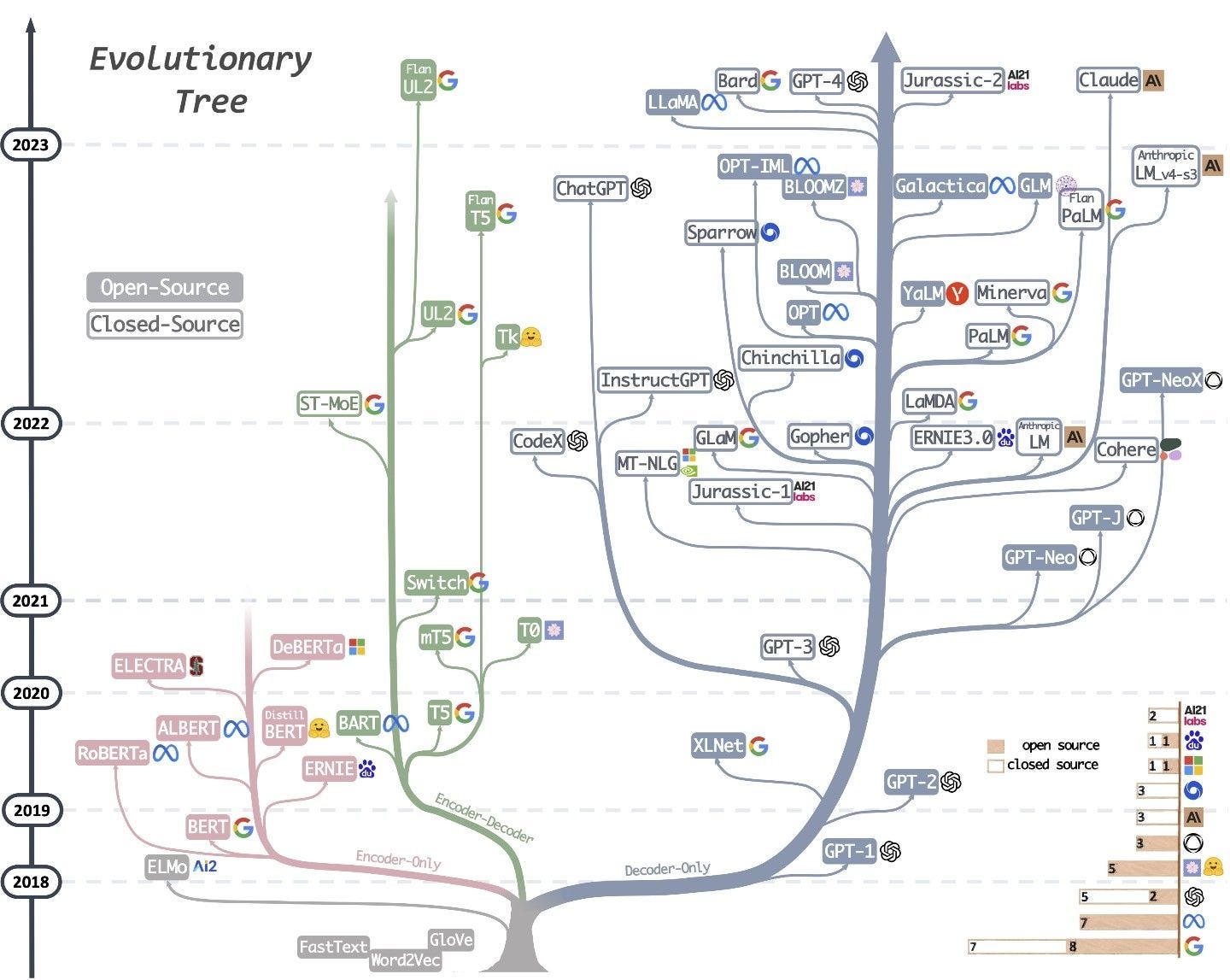 GloVe
BERT, GPT-1, GPT-2
RoBERTa, XLNet
BART, T5
GPT-3, GPT-J
GPT-NeoX
Megatron-LLM
PaLM, OPT
BLOOM
ChatGPT
Bard, LLaMA, GPT-4
…










Non-autoregressive vs. Autoregressive
Source: Yang, Jingfeng, et al. "Harnessing the power of llms in practice: A survey on chatgpt and beyond." arXiv preprint arXiv:2304.13712 (2023).
Large Language Models review
GPT families are decoder-only autoregressive models.
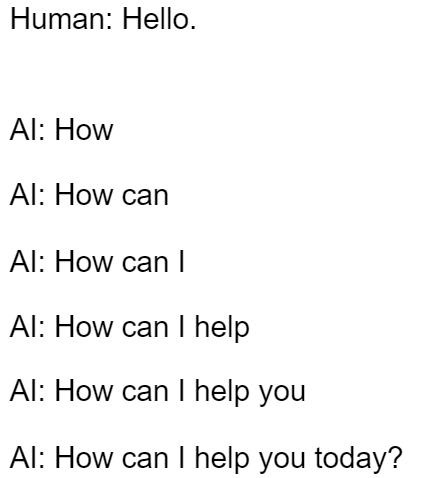 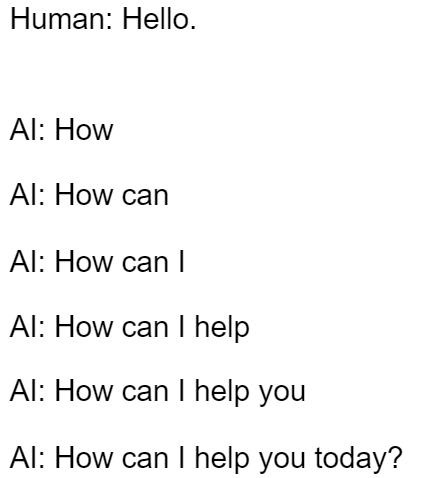 During inference, the model only generates one words.
Source: Vaswani, Ashish, et al. "Attention is all you need." Advances in neural information processing systems 30 (2017).
GPT model
An autoregressive model is a type of generative algorithm that 
produces sequences of text by predicting one word at a time
with each new word being conditioned on the sequence of words that came before it
[Speaker Notes: Give example of for loop on blackboard]
Autoregressive property of GPT model
During training, we can use the lower-tringle attention mask to control the visibility of labels.
But in inference, this becomes infeasible.
For a sequence with L tokens, training only takes 1 run on the model.
However, inference takes L runs on the model. Totally sequential!
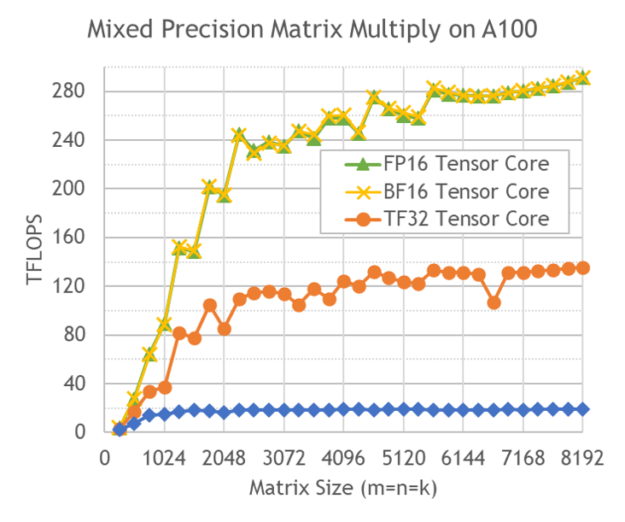 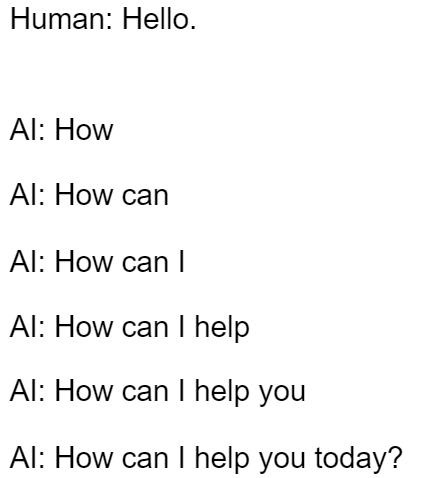 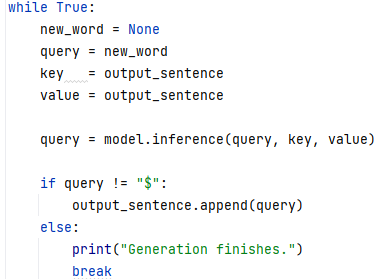 We are wasting most GPU compute power!
Source: https://www.confluent.io/blog/chatgpt-and-streaming-data-for-real-time-generative-ai/
Autoregressive property of GPT model
Given a M-layer Transformer model, we are loading each layer from the global memory to the cache, regardless of how many tokens involved in the computation.
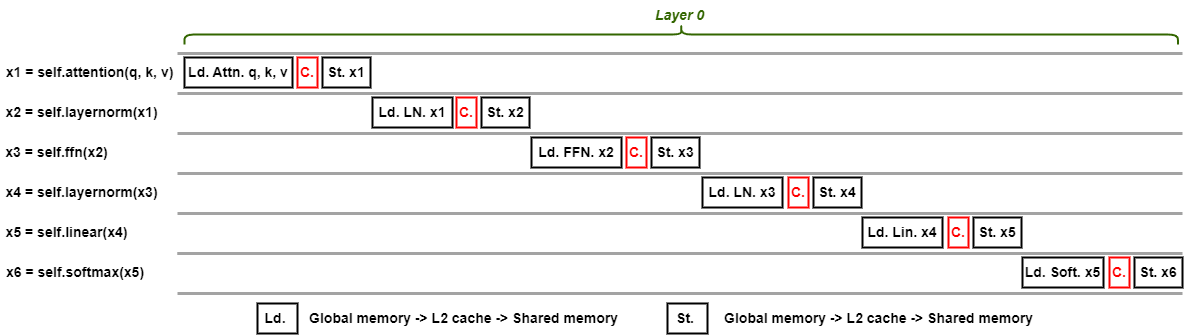 GPU spends too many time on I/O.
The inference of GPT is totally I/O bound.
[Speaker Notes: https://www.confluent.io/blog/chatgpt-and-streaming-data-for-real-time-generative-ai/]
Kernel Fusion is crucial for GPT inference
Kernel fusion is a way of grouping kernel functions.
Assume that shared memory is large.
We can load inputs, attention, layernorm weights to shared memory at once.
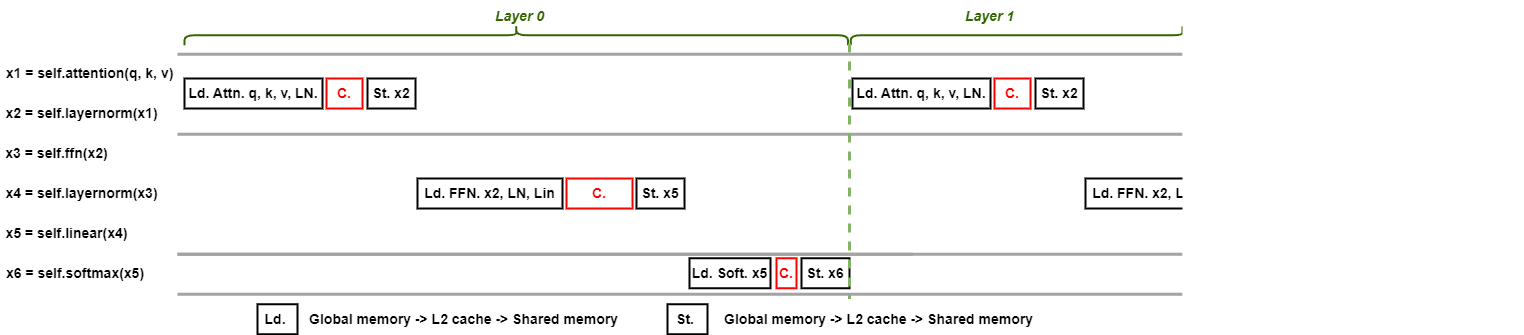 [Speaker Notes: https://www.confluent.io/blog/chatgpt-and-streaming-data-for-real-time-generative-ai/]
The mania of ChatGPT
Average 771 visits / second.
High concurrency application scenario
Source: https://www.digitalinformationworld.com/2023/07/chatgpt-sees-10-dip-in-usage-could.html
What solutions do we have?
First, allocating 8 A100 GPUs to one user at a time is totally not acceptable!
Since we cannot reduce GPU usage due to the model size,
We have to increase the concurrency on these GPUs.
We want this 8 A100 server to serve more than 1 user at a time.
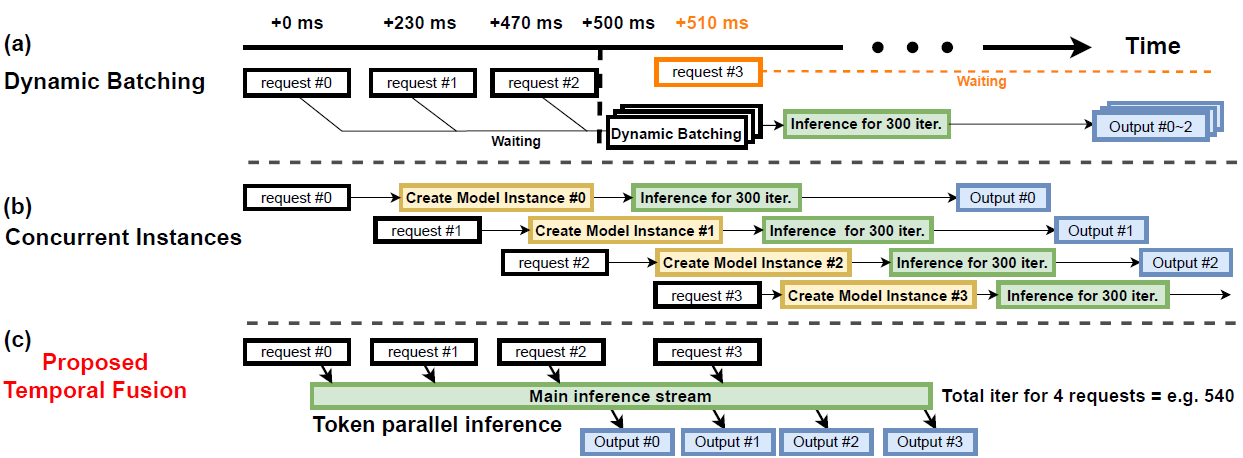 Wait
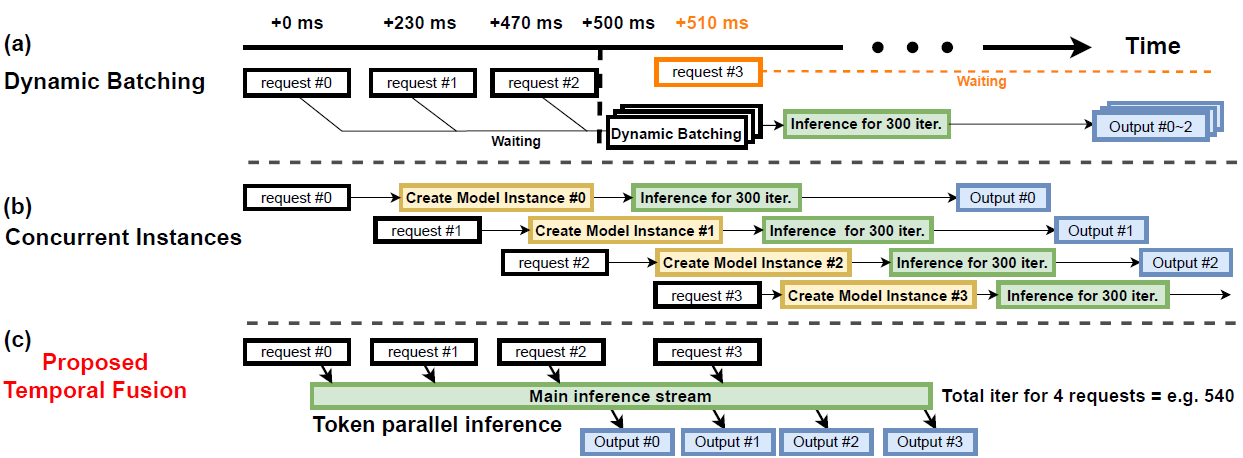 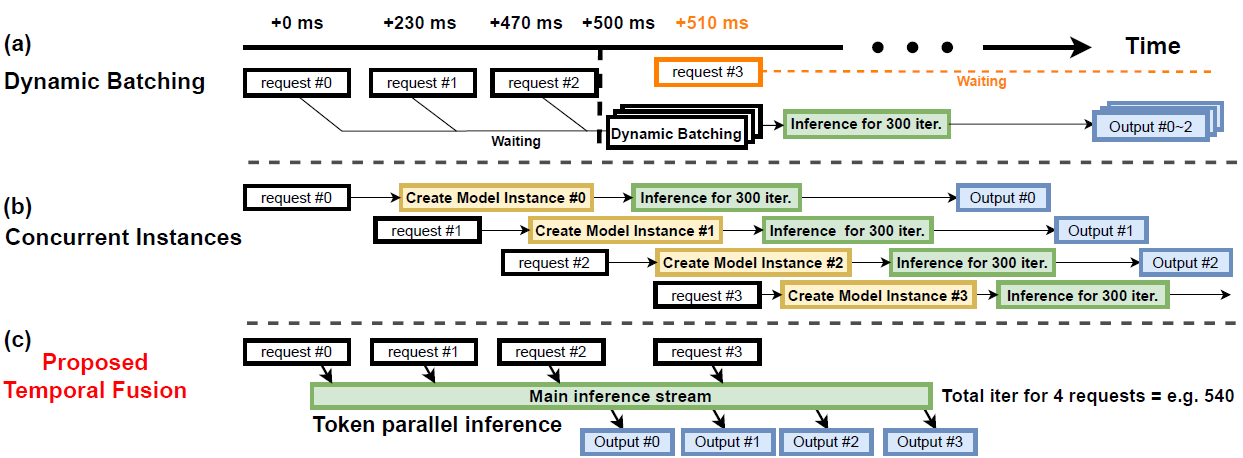 300 steps
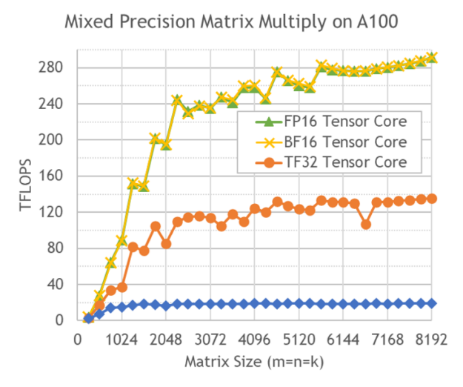 Solution 1: dynamic batching
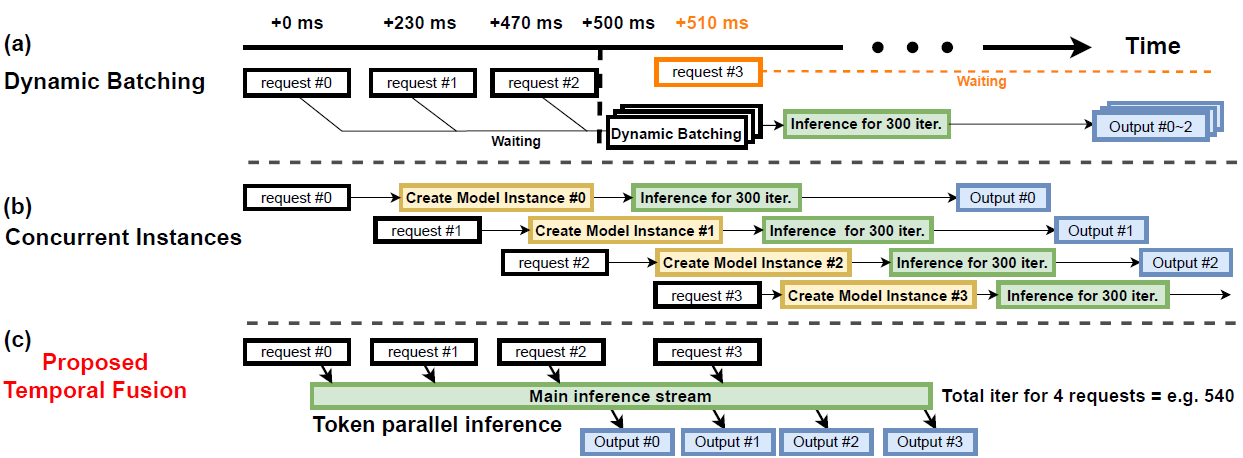 Source: Yao, Jinghan, Nawras Alnaasan, Tian Chen, Aamir Shafi, and Hari Subramoni. "Flover: A Temporal Fusion Framework for Efficient Autoregressive Model Parallel Inference." arXiv preprint arXiv:2305.13484 (2023).
Can we do some smart scheduling?
Leveraging the multi process/threading:
Request #1: thread #1
Request #2: thread #2
Request #3: thread #3
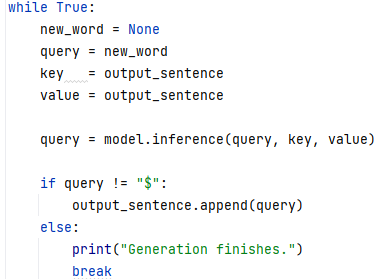 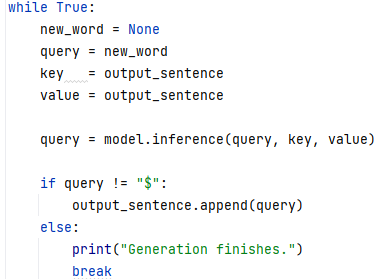 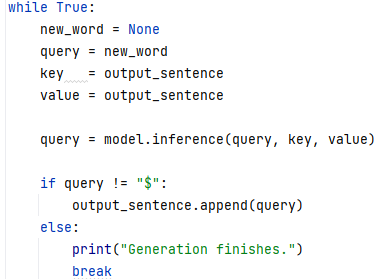 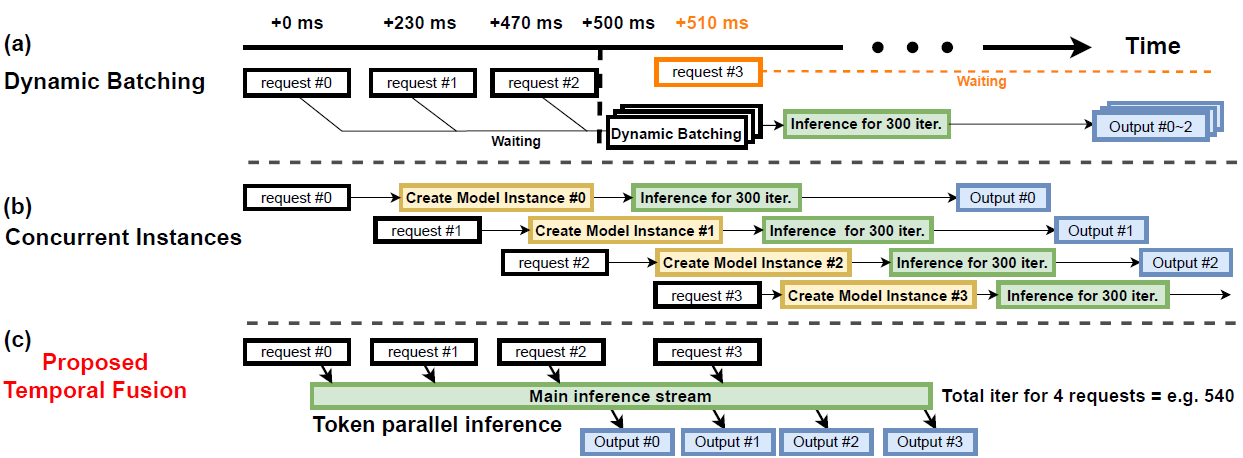 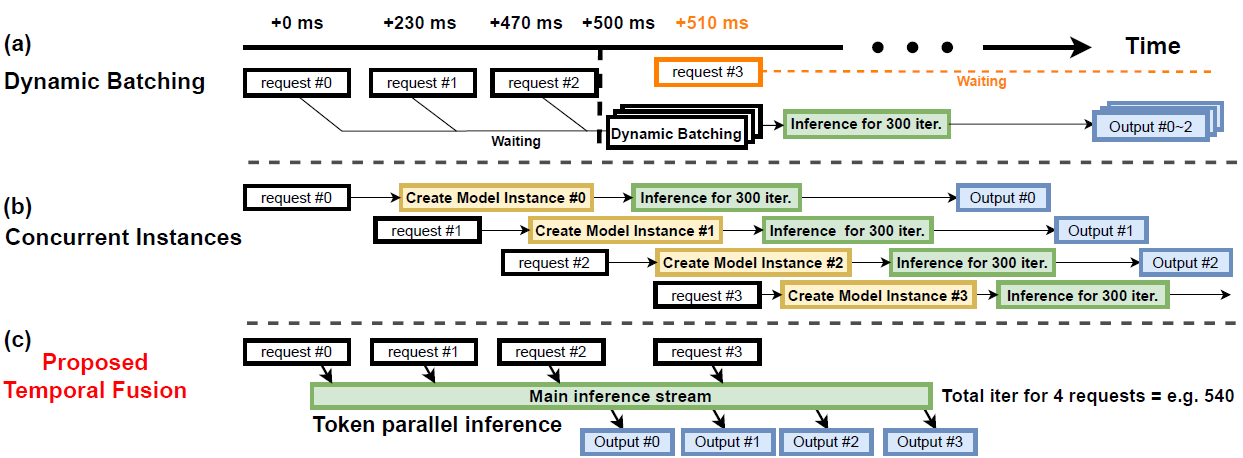 Source: Yao, Jinghan, Nawras Alnaasan, Tian Chen, Aamir Shafi, and Hari Subramoni. "Flover: A Temporal Fusion Framework for Efficient Autoregressive Model Parallel Inference." arXiv preprint arXiv:2305.13484 (2023).
[Speaker Notes: Yao, Jinghan, Nawras Alnaasan, Tian Chen, Aamir Shafi, and Hari Subramoni. "Flover: A Temporal Fusion Framework for Efficient Autoregressive Model Parallel Inference." arXiv preprint arXiv:2305.13484 (2023).]
Very bad performance of concurrent model instances
Recall the GPU compute/memory access behaviors in inference:
What will it be like when we have 4 model instances running on the GPU?
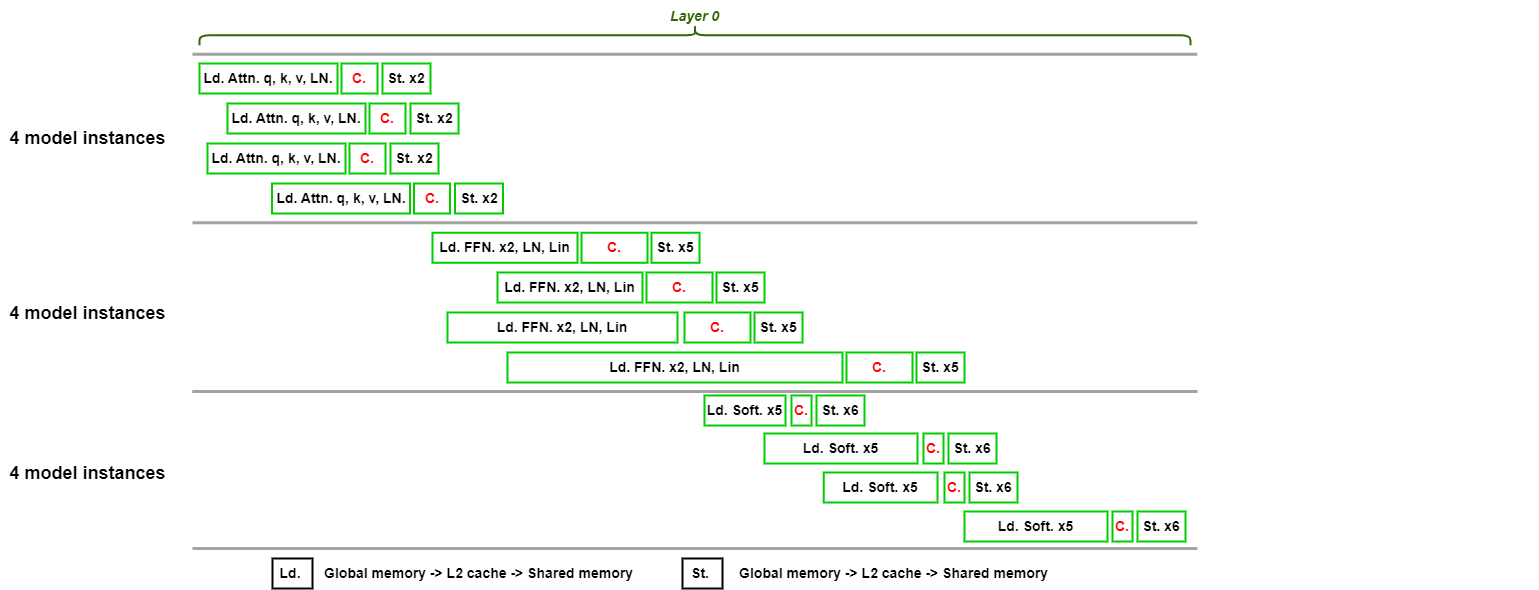 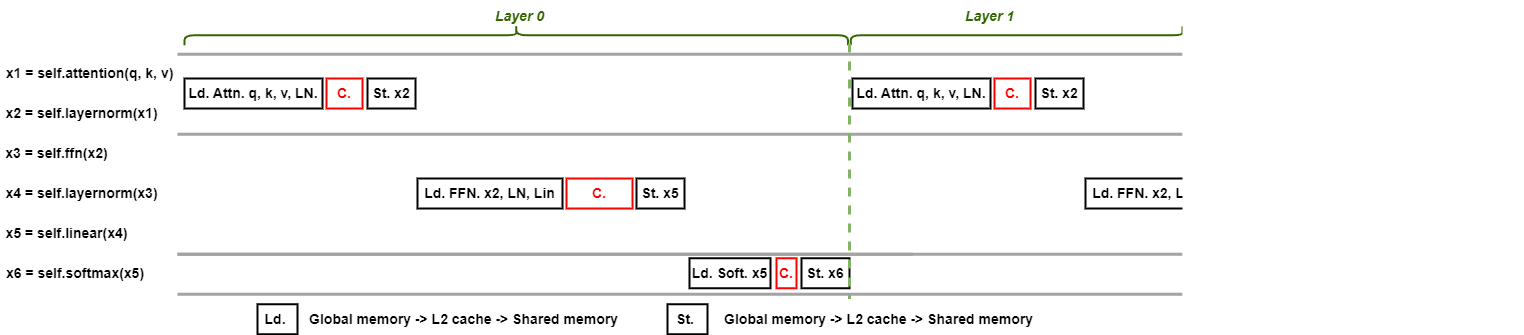 Source: Yao, Jinghan, Nawras Alnaasan, Tian Chen, Aamir Shafi, and Hari Subramoni. "Flover: A Temporal Fusion Framework for Efficient Autoregressive Model Parallel Inference." arXiv preprint arXiv:2305.13484 (2023).
[Speaker Notes: Yao, Jinghan, Nawras Alnaasan, Tian Chen, Aamir Shafi, and Hari Subramoni. "Flover: A Temporal Fusion Framework for Efficient Autoregressive Model Parallel Inference." arXiv preprint arXiv:2305.13484 (2023).]
Using Nsight to profile the GPU kernels
GPU memory has a fixed bandwidth.
Each instance will compete with all other instances for the bandwidth.
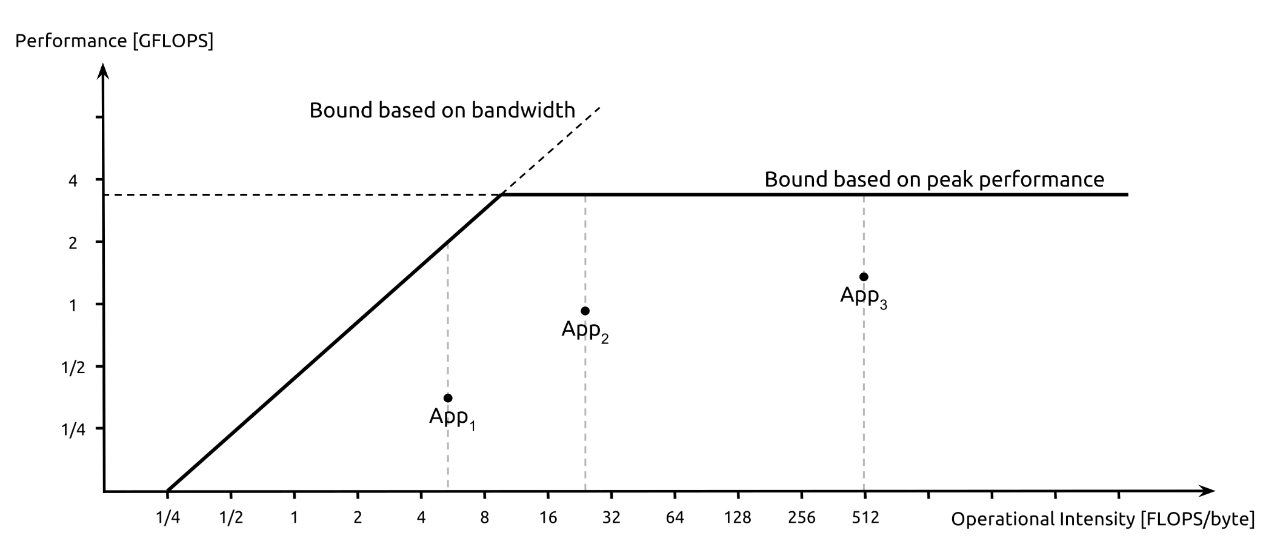 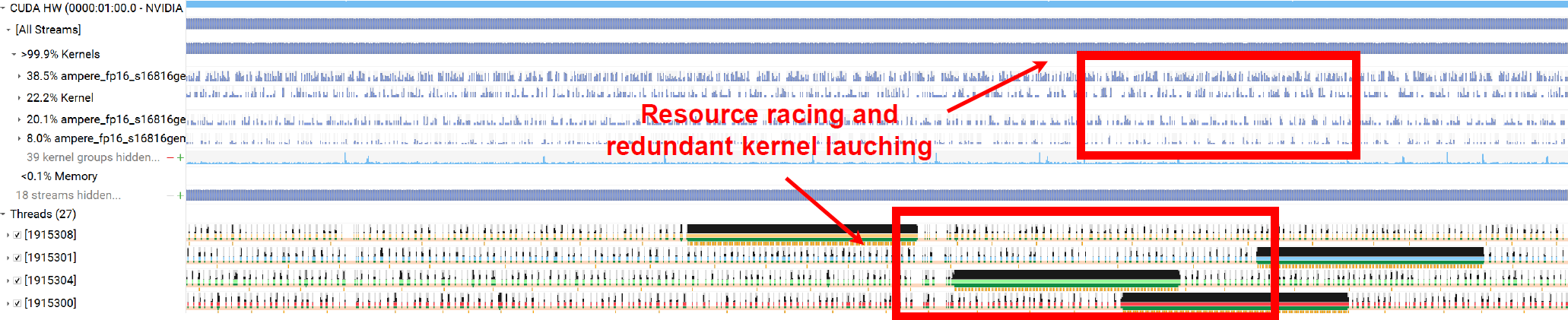 We are still memory bound. Each request takes 4 times longer to process.
0 performance gain. 
Source: Yao, Jinghan, Nawras Alnaasan, Tian Chen, Aamir Shafi, and Hari Subramoni. "Flover: A Temporal Fusion Framework for Efficient Autoregressive Model Parallel Inference." arXiv preprint arXiv:2305.13484 (2023).
[Speaker Notes: Yao, Jinghan, Nawras Alnaasan, Tian Chen, Aamir Shafi, and Hari Subramoni. "Flover: A Temporal Fusion Framework for Efficient Autoregressive Model Parallel Inference." arXiv preprint arXiv:2305.13484 (2023).]
Overview
Introduction to large language models
Property
Inference scenarios
Temporal fusion/In-flight batching
Performance Optimization
Performance Evaluation
Latency
Concurrency
Ultimate solution: Temporal fusion/In-flight batching
Recall that:
For 1 query that has 512 words as the output, it will run the model for 512 times.
Each time, the model is dealing with a single token. This token is fed through all layers to get 1 output.

For any query at any time step, the model performs the identical operations.
Consider kernel fusion, what do you think we can do?
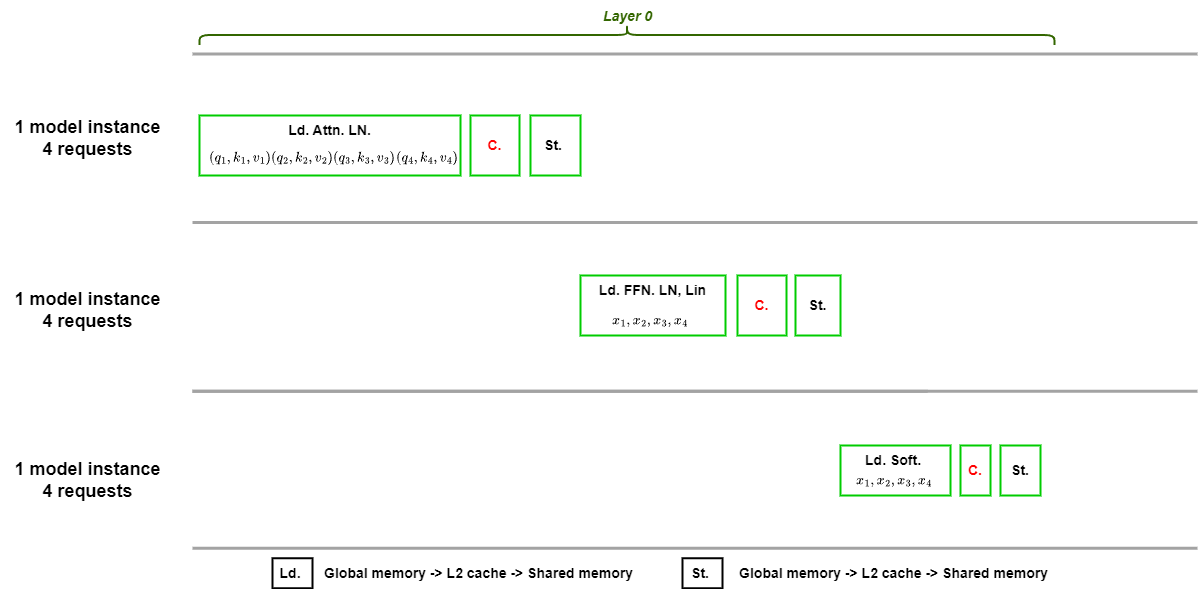 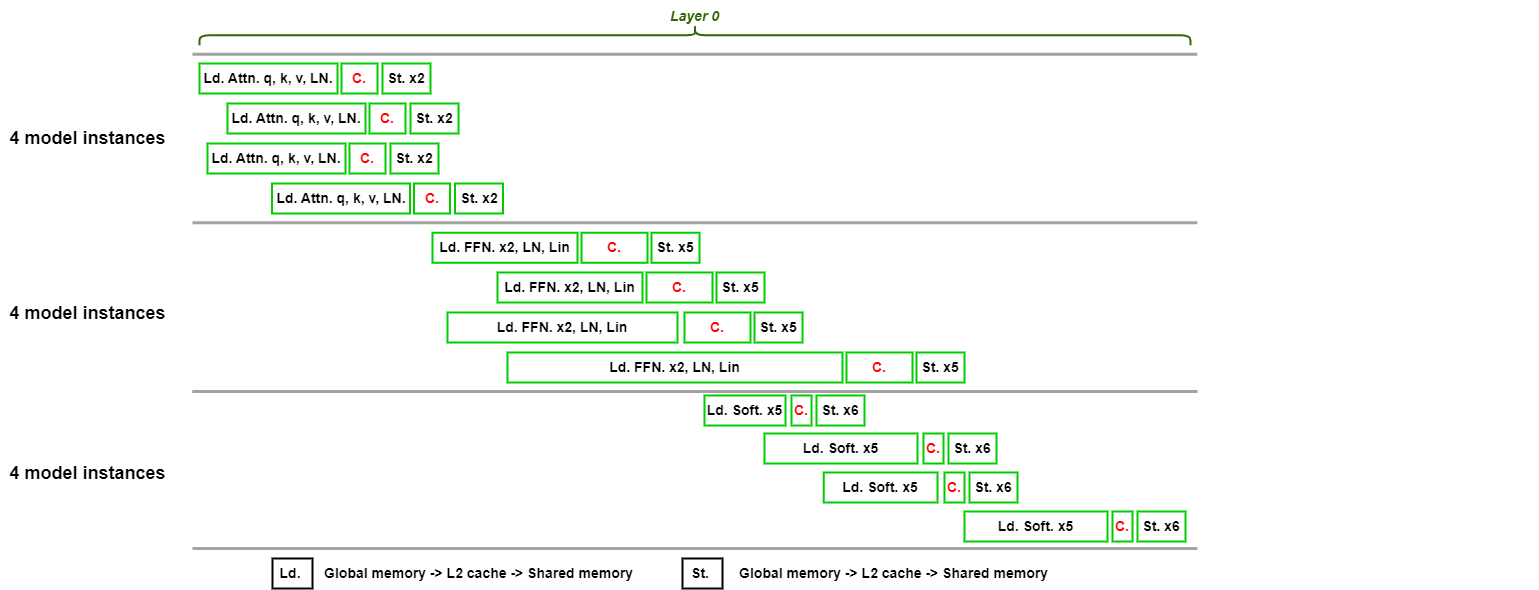 Ultimate solution: In-flight batching
What are we batching?
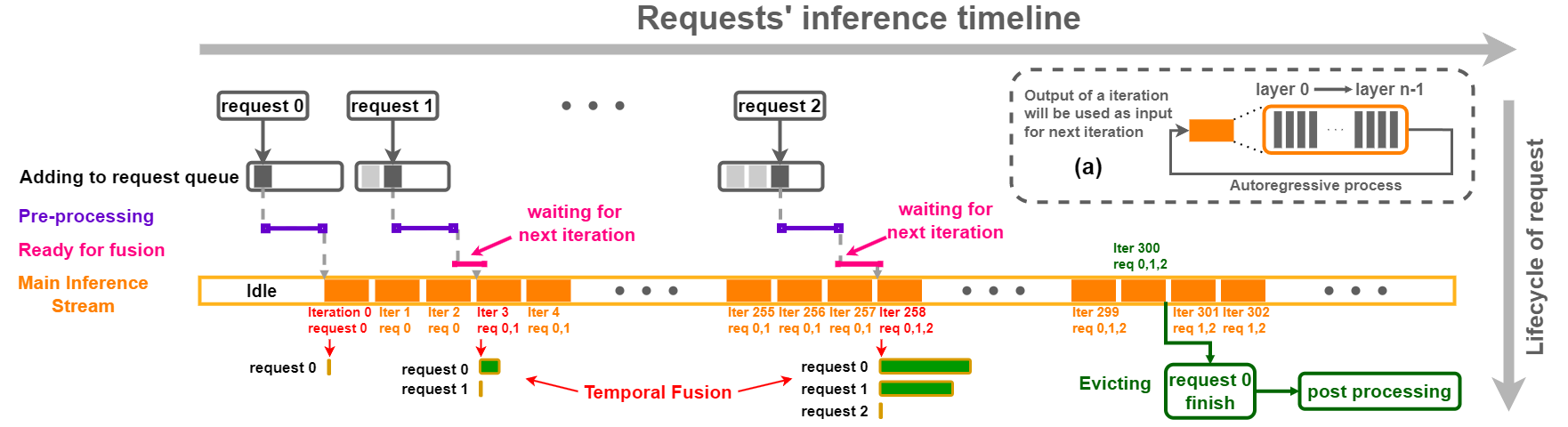 We are batching the generation of multiple requests in each iteration / step.
Source: Yao, Jinghan, Nawras Alnaasan, Tian Chen, Aamir Shafi, and Hari Subramoni. "Flover: A Temporal Fusion Framework for Efficient Autoregressive Model Parallel Inference." arXiv preprint arXiv:2305.13484 (2023).
Ultimate solution: In-flight batching
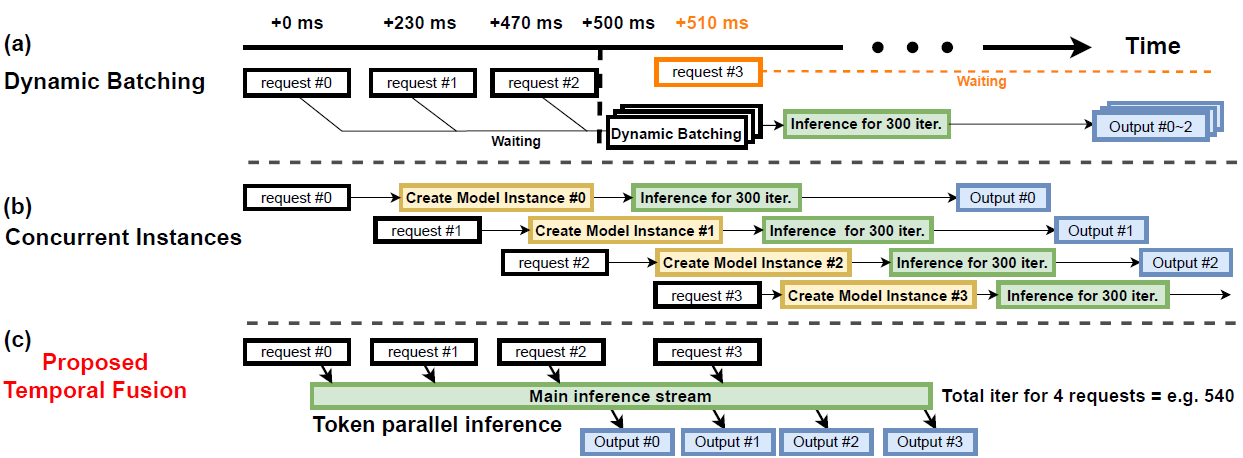 Temporal 
Fusion
We have the most fine-grained batching now!
Source: Yao, Jinghan, Nawras Alnaasan, Tian Chen, Aamir Shafi, and Hari Subramoni. "Flover: A Temporal Fusion Framework for Efficient Autoregressive Model Parallel Inference." arXiv preprint arXiv:2305.13484 (2023).
Overview
Introduction to large language models
Property
Inference scenarios
Temporal fusion/In-flight batching
Performance Optimization
Performance Evaluation
Latency
Concurrency
Memory reordering
cuBLAS kernels and collective operations take contiguous memory as the input.
After we batched multiple requests, if some requests finish:
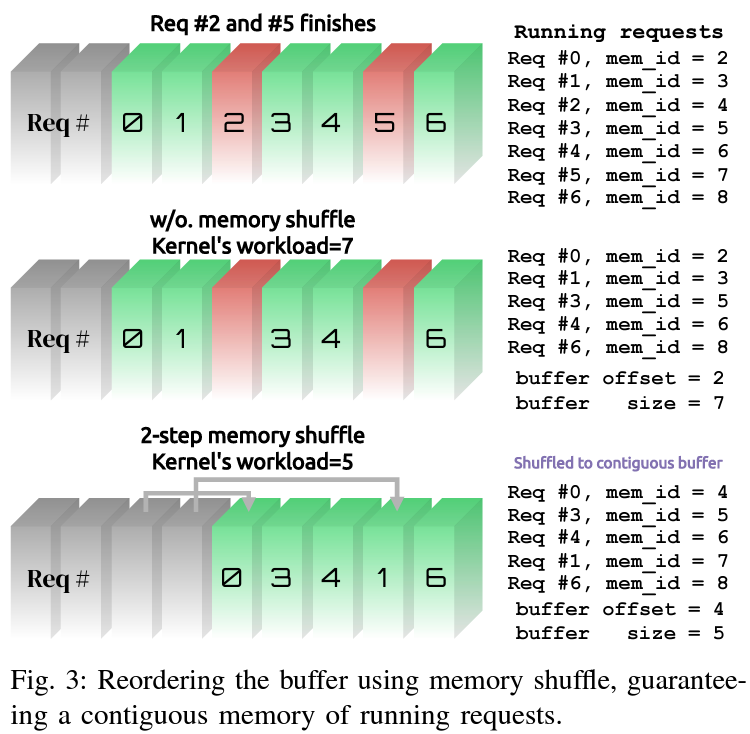 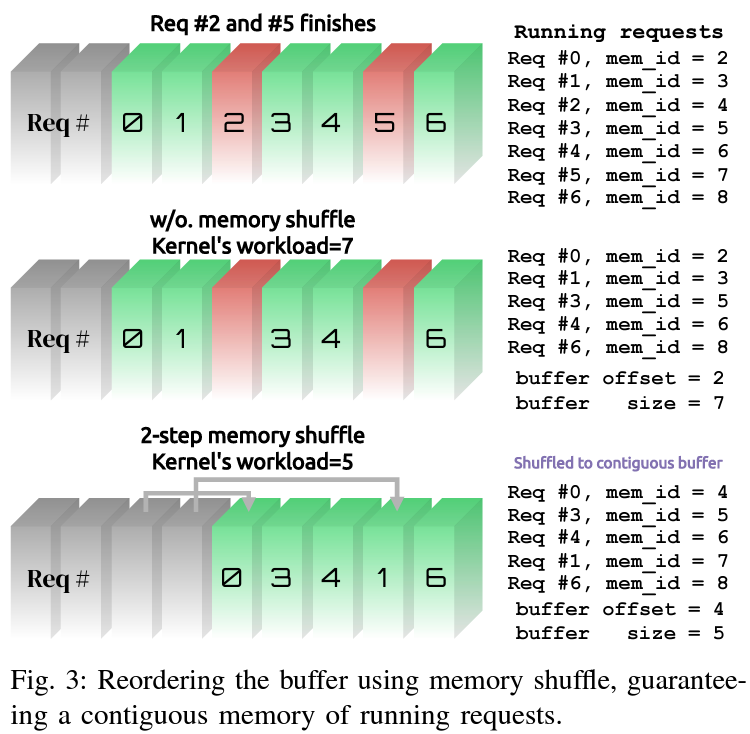 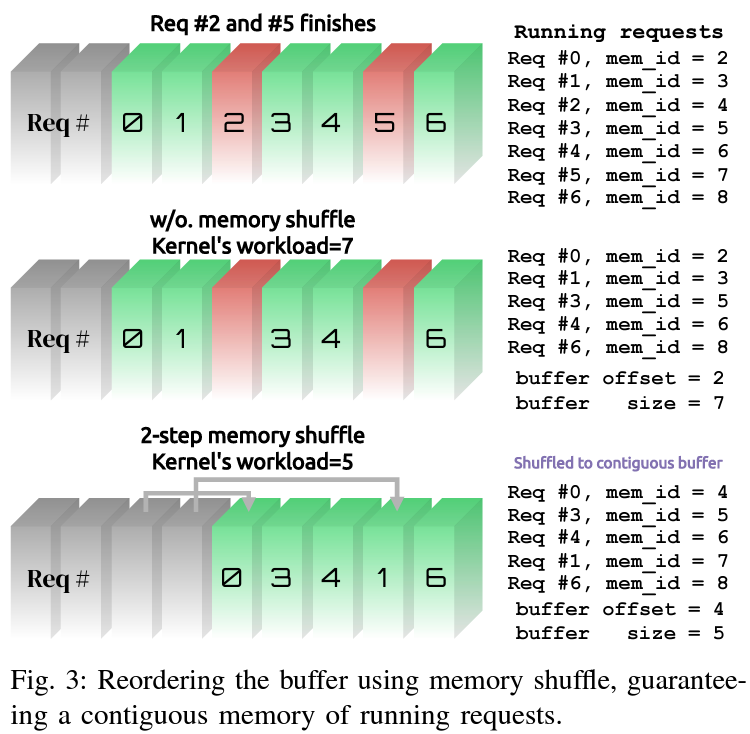 Source: Yao, Jinghan, Nawras Alnaasan, Tian Chen, Aamir Shafi, and Hari Subramoni. "Flover: A Temporal Fusion Framework for Efficient Autoregressive Model Parallel Inference." arXiv preprint arXiv:2305.13484 (2023).
Overview
Introduction to large language models
Property
Inference scenarios
Temporal fusion/In-flight batching
Performance Optimization
Performance Evaluation
Latency
Concurrency
Requests with fixed generation length and arrival interval
Each request will have 512 generation length.
Time interval between arrival of requests is 500 ms.
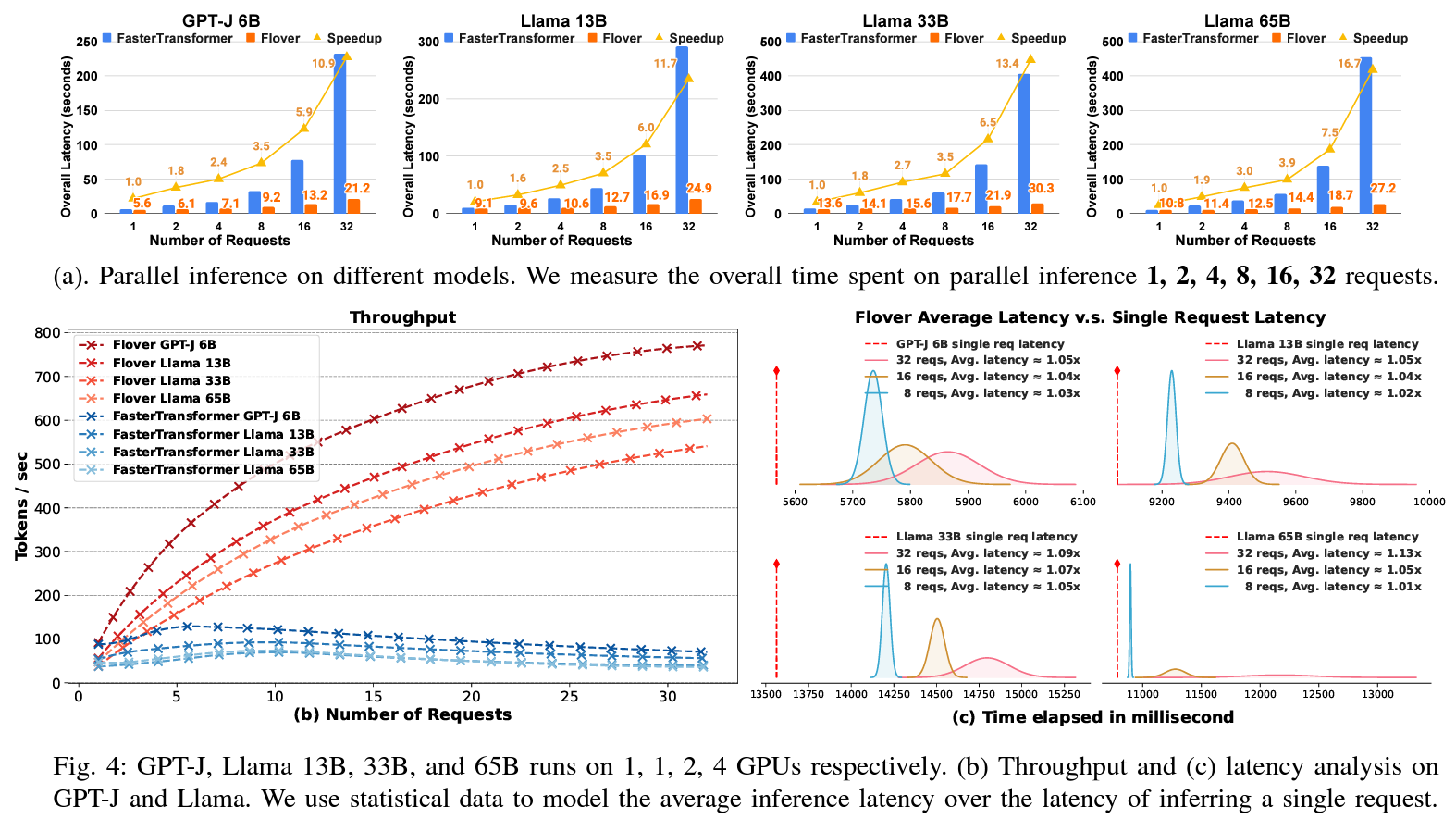 Source: Yao, Jinghan, Nawras Alnaasan, Tian Chen, Aamir Shafi, and Hari Subramoni. "Flover: A Temporal Fusion Framework for Efficient Autoregressive Model Parallel Inference." arXiv preprint arXiv:2305.13484 (2023).
Requests with fixed generation length and arrival interval
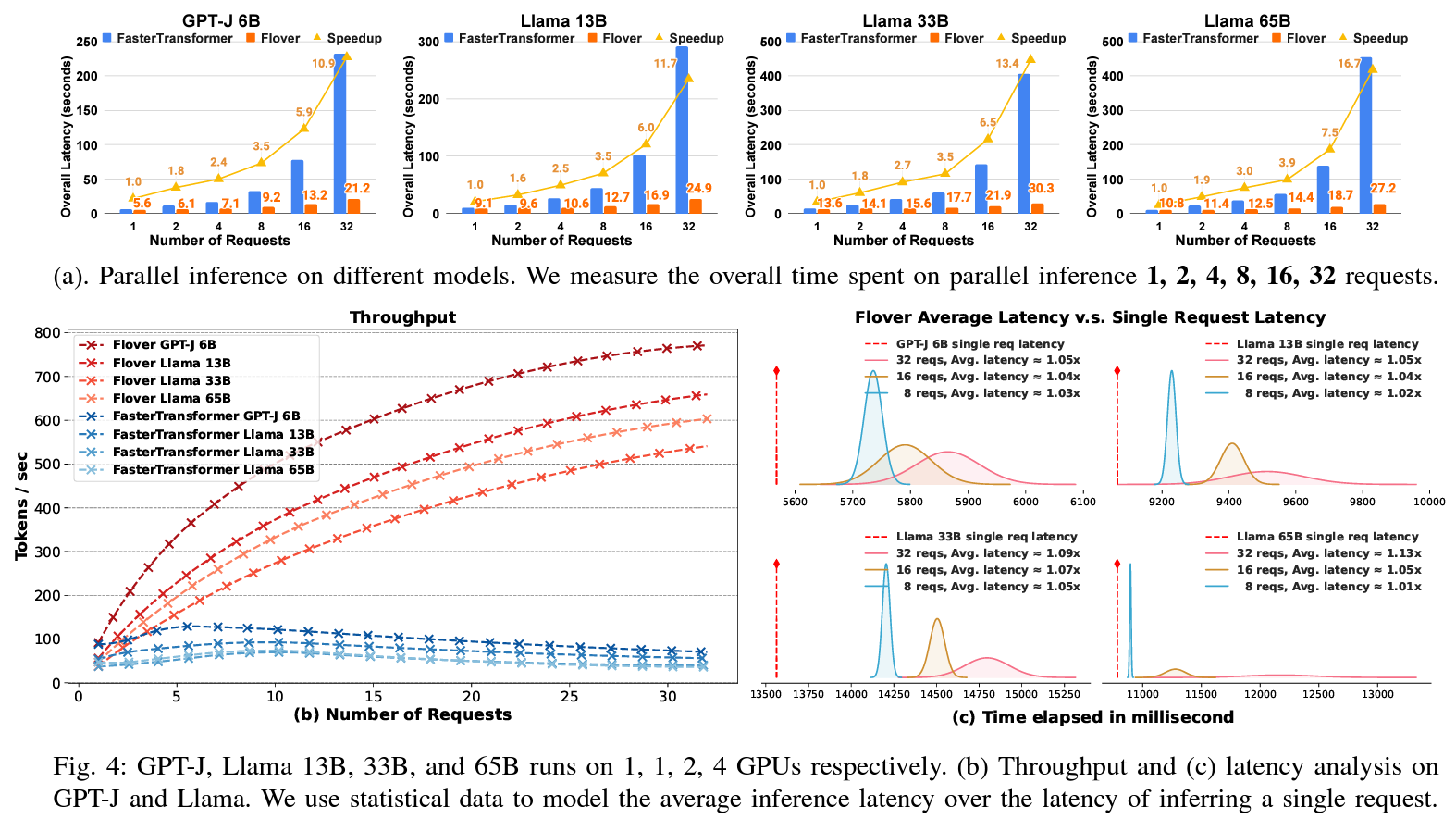 Source: Yao, Jinghan, Nawras Alnaasan, Tian Chen, Aamir Shafi, and Hari Subramoni. "Flover: A Temporal Fusion Framework for Efficient Autoregressive Model Parallel Inference." arXiv preprint arXiv:2305.13484 (2023).
Requests with random arrival interval (Poisson Process)
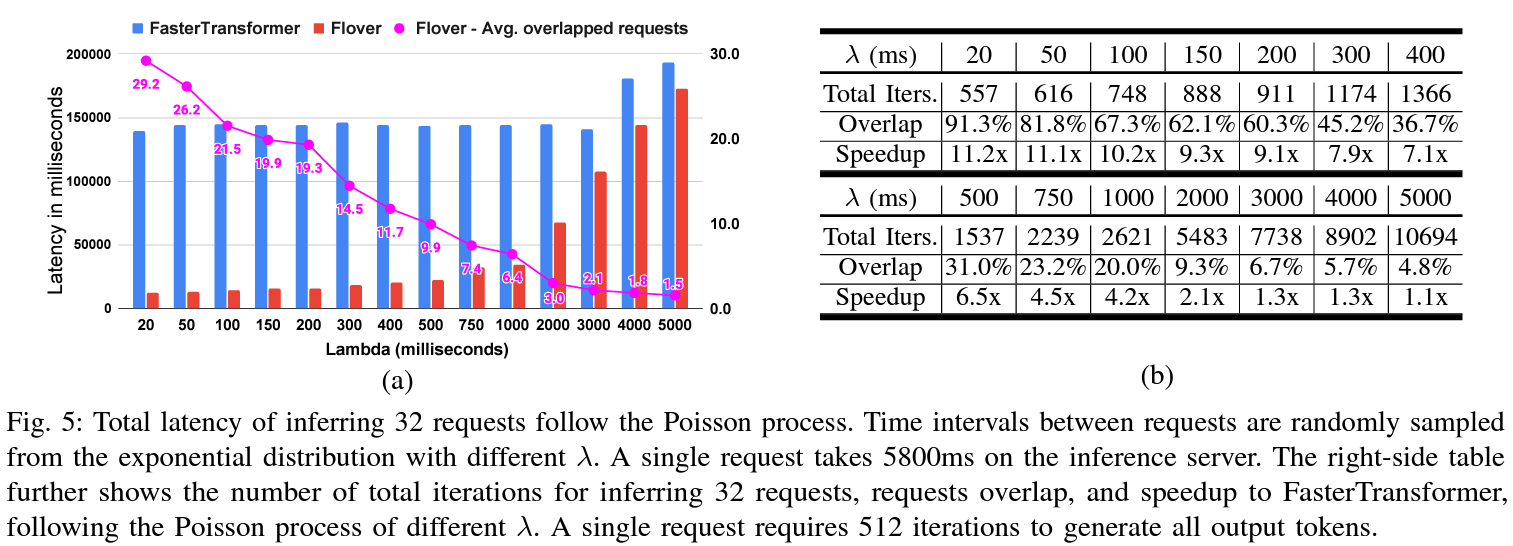 Source: Yao, Jinghan, Nawras Alnaasan, Tian Chen, Aamir Shafi, and Hari Subramoni. "Flover: A Temporal Fusion Framework for Efficient Autoregressive Model Parallel Inference." arXiv preprint arXiv:2305.13484 (2023).
Requests with random generation length
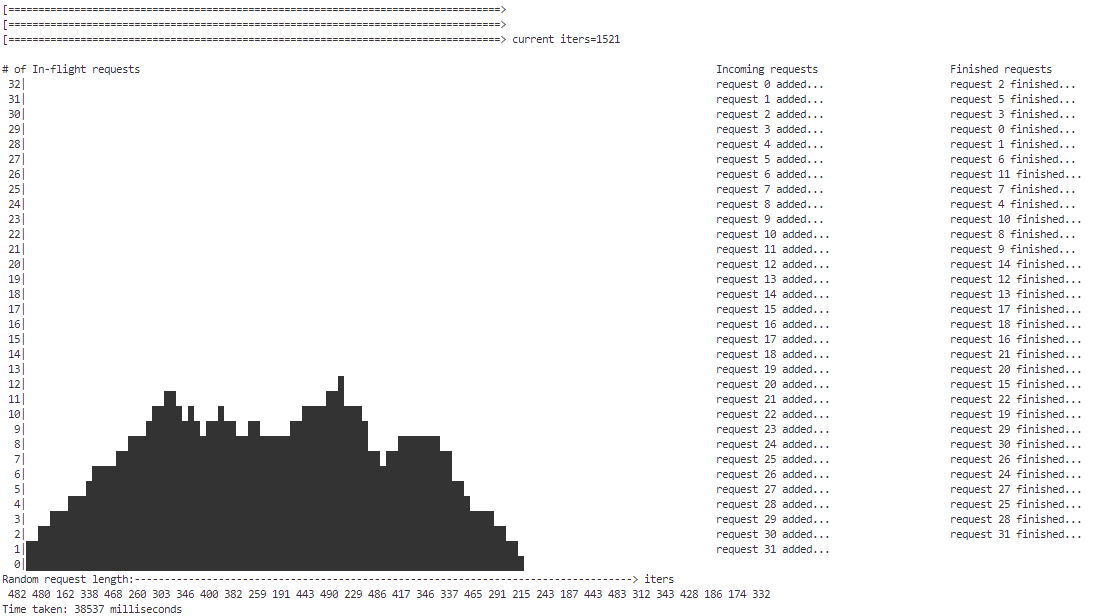 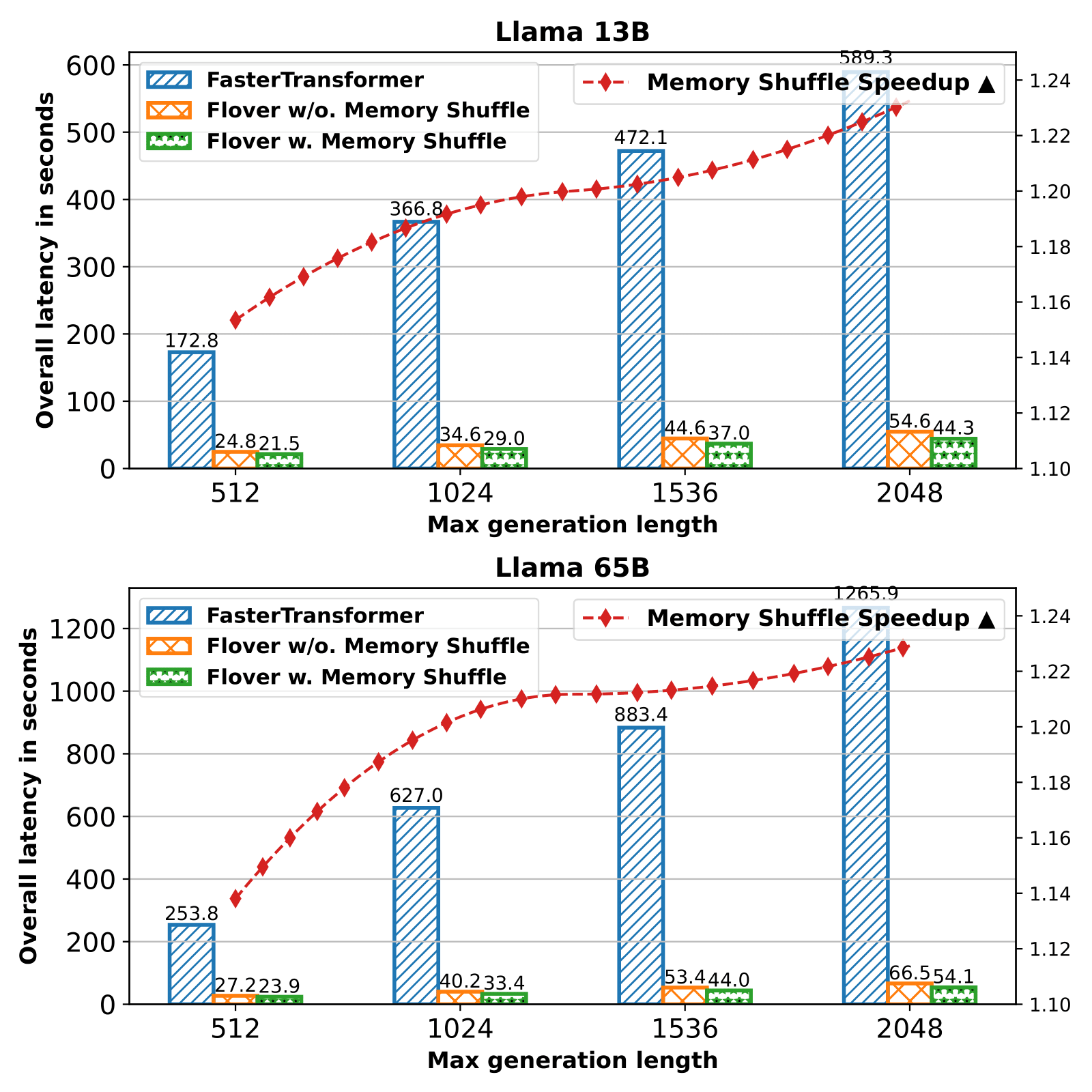 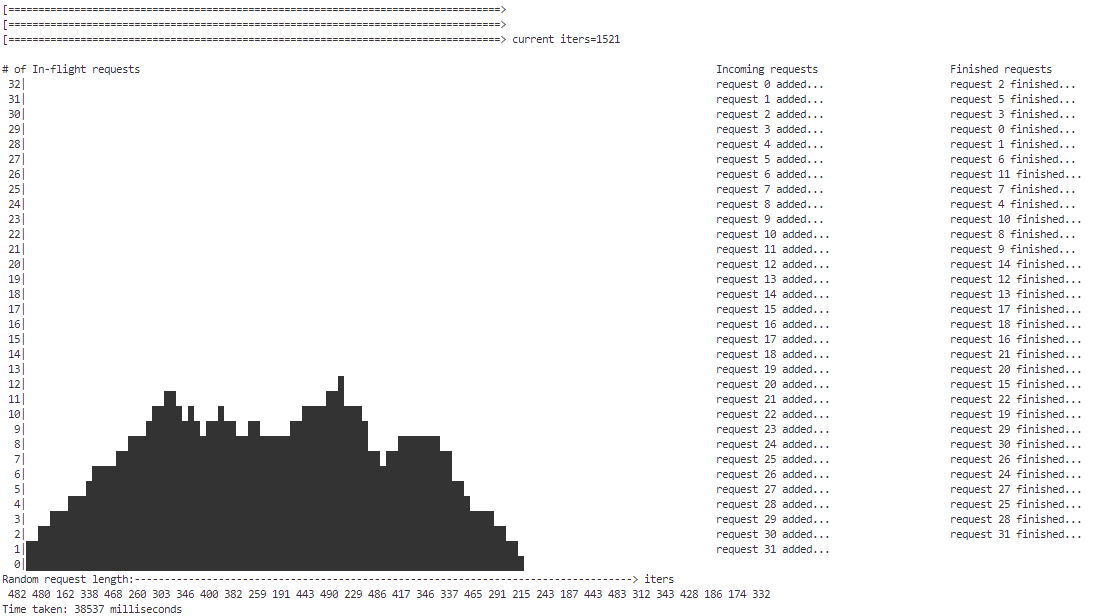 Source: Yao, Jinghan, Nawras Alnaasan, Tian Chen, Aamir Shafi, and Hari Subramoni. "Flover: A Temporal Fusion Framework for Efficient Autoregressive Model Parallel Inference." arXiv preprint arXiv:2305.13484 (2023).
Overall generation progress for 32 requests
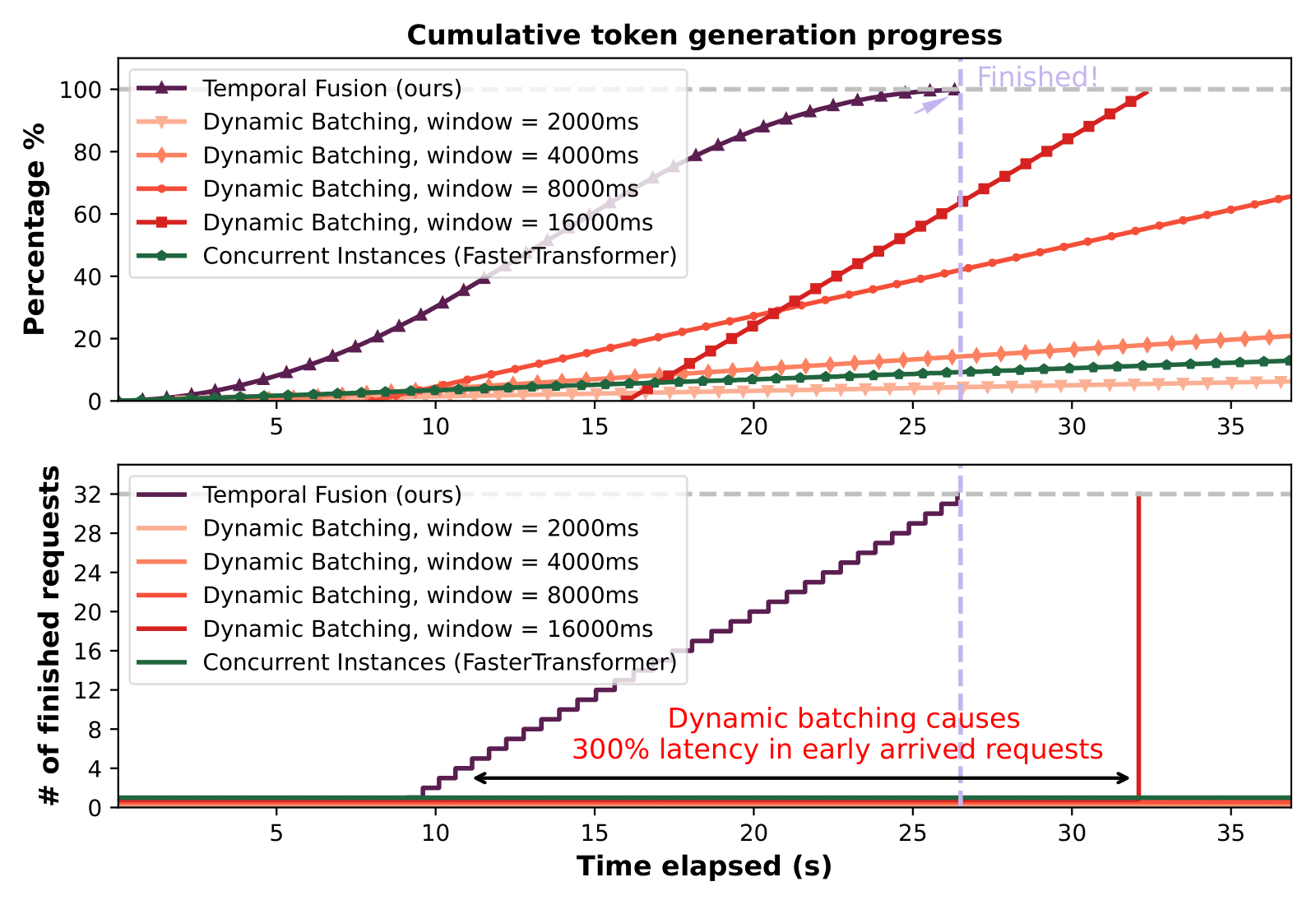 Source: Yao, Jinghan, Nawras Alnaasan, Tian Chen, Aamir Shafi, and Hari Subramoni. "Flover: A Temporal Fusion Framework for Efficient Autoregressive Model Parallel Inference." arXiv preprint arXiv:2305.13484 (2023).
Hardware profiling
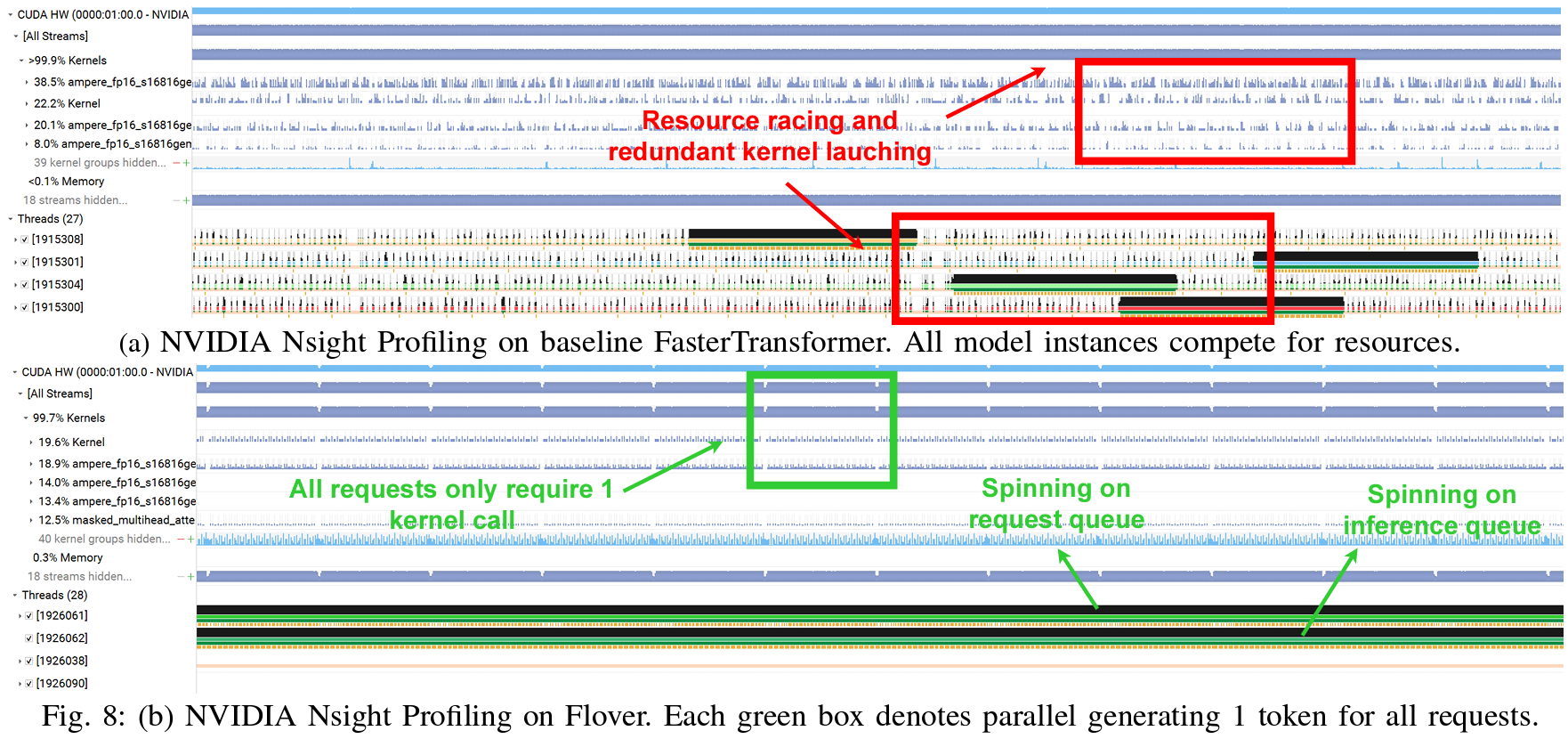 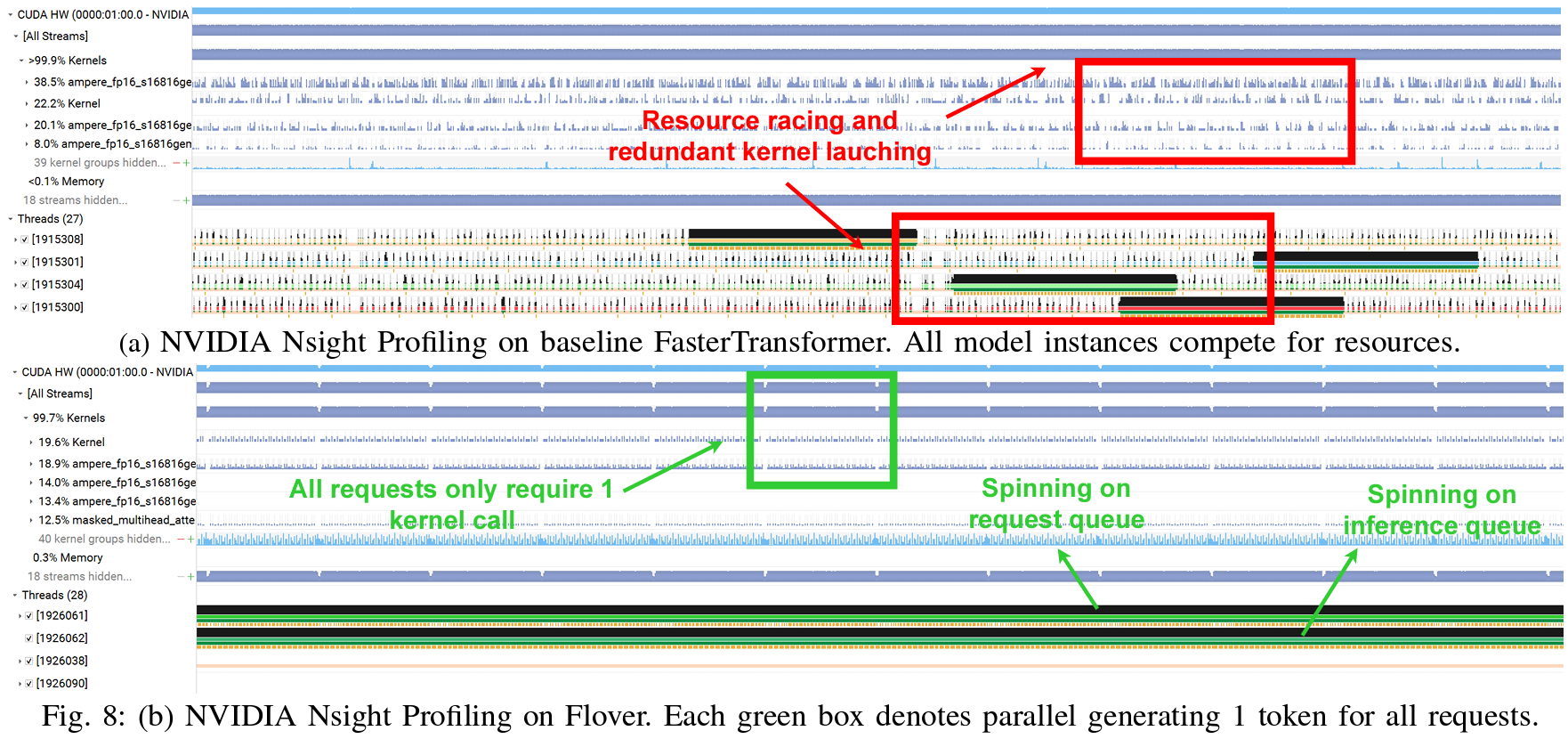 Source: Yao, Jinghan, Nawras Alnaasan, Tian Chen, Aamir Shafi, and Hari Subramoni. "Flover: A Temporal Fusion Framework for Efficient Autoregressive Model Parallel Inference." arXiv preprint arXiv:2305.13484 (2023).
Inference 32 requests on LLaMA 7B (random generation length)
Source: Yao, Jinghan, Nawras Alnaasan, Tian Chen, Aamir Shafi, and Hari Subramoni. "Flover: A Temporal Fusion Framework for Efficient Autoregressive Model Parallel Inference." arXiv preprint arXiv:2305.13484 (2023).
Network Based Computing
Laboratory
THANK YOU!
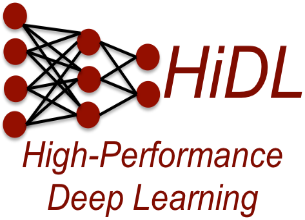 The High-Performance Deep Learning 
Project
http://hidl.cse.ohio-state.edu/
Network-Based Computing Laboratory
http://nowlab.cse.ohio-state.edu/
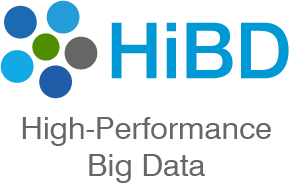 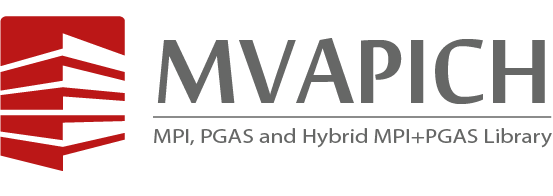 The High-Performance Big Data 
Project
http://hibd.cse.ohio-state.edu/
The High-Performance MPI/PGAS
 Project
http://mvapich.cse.ohio-state.edu/